Hoch soll er leben.
2
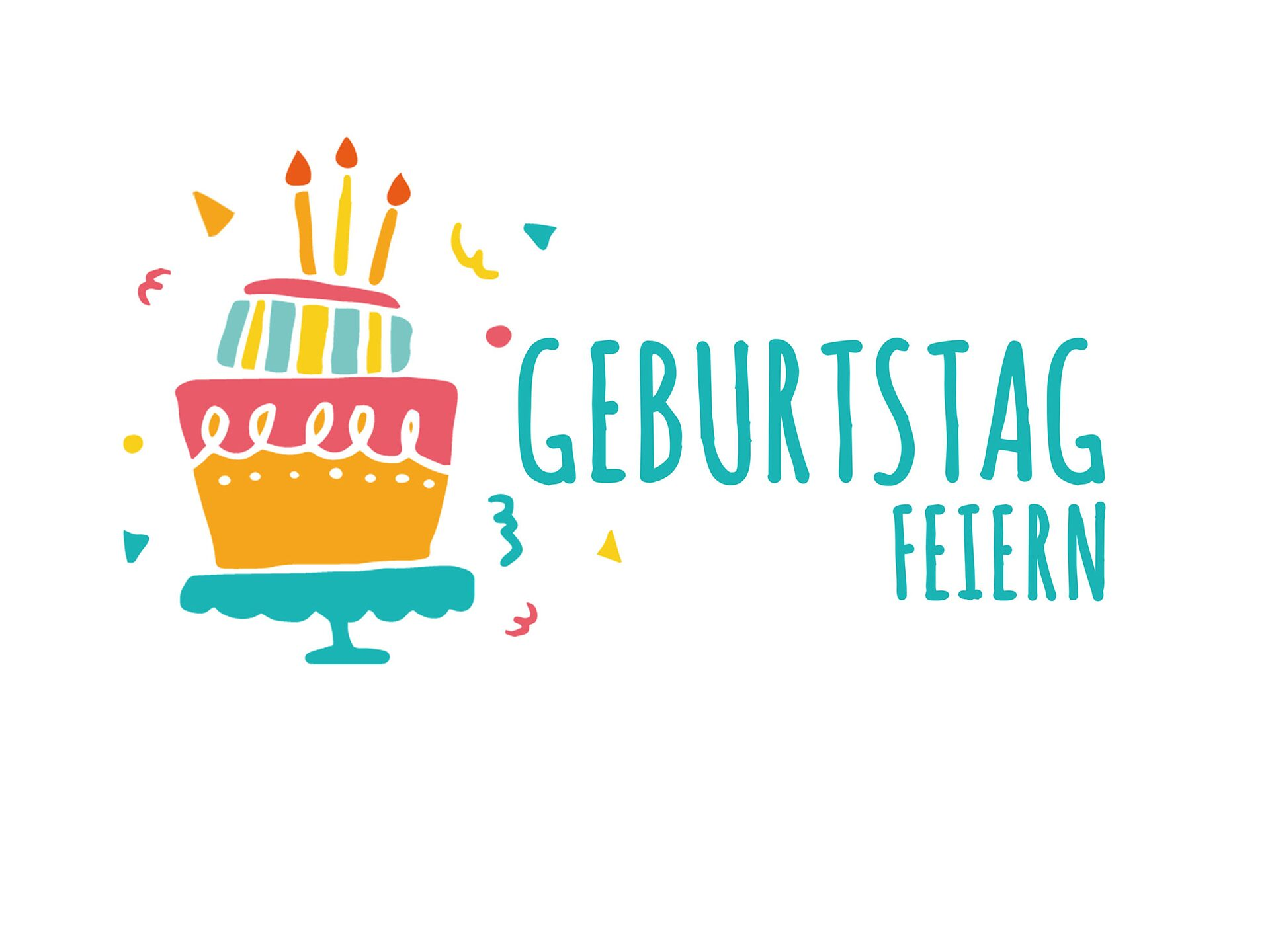 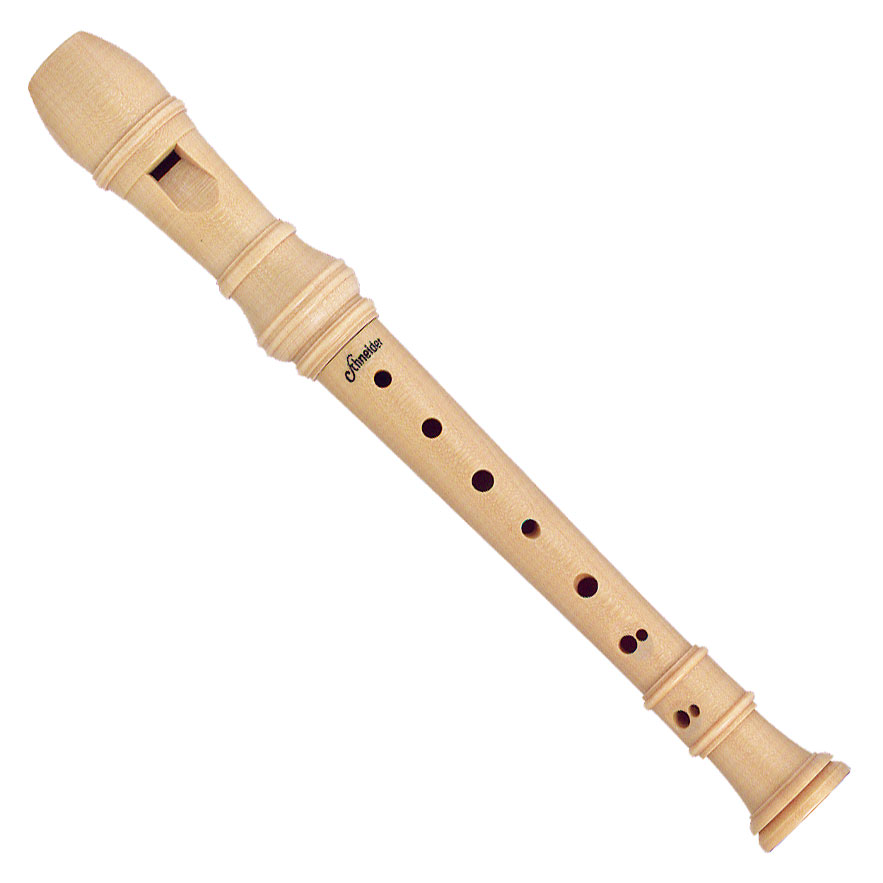 Flöte
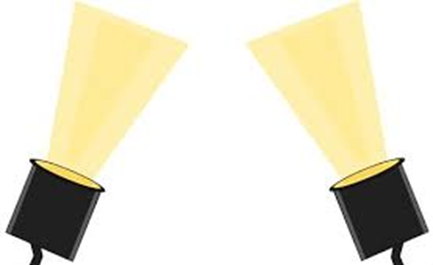 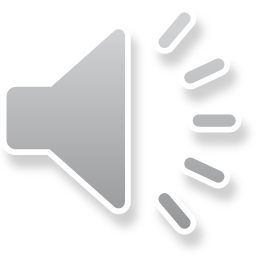 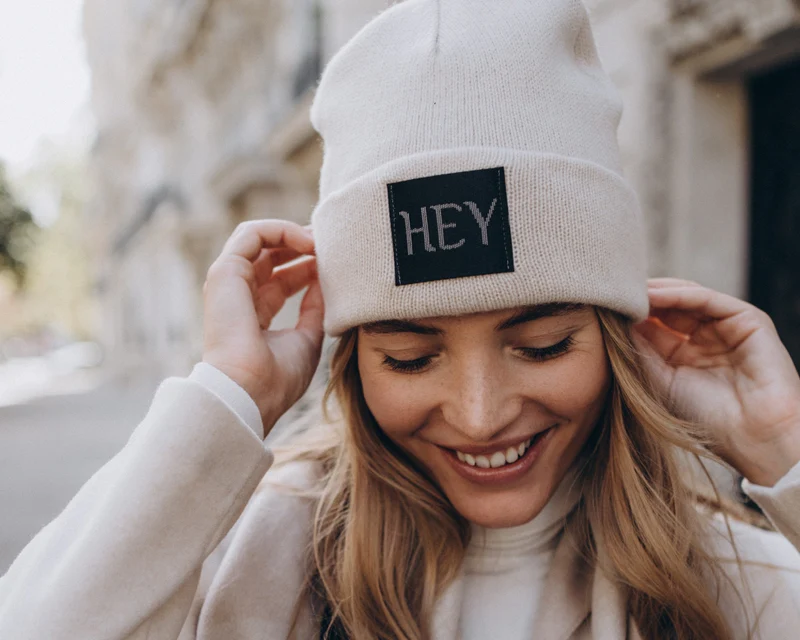 Mütze
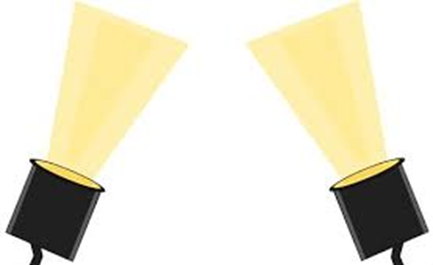 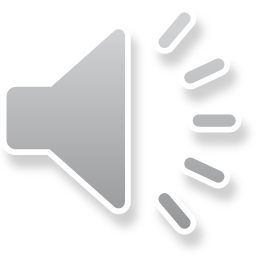 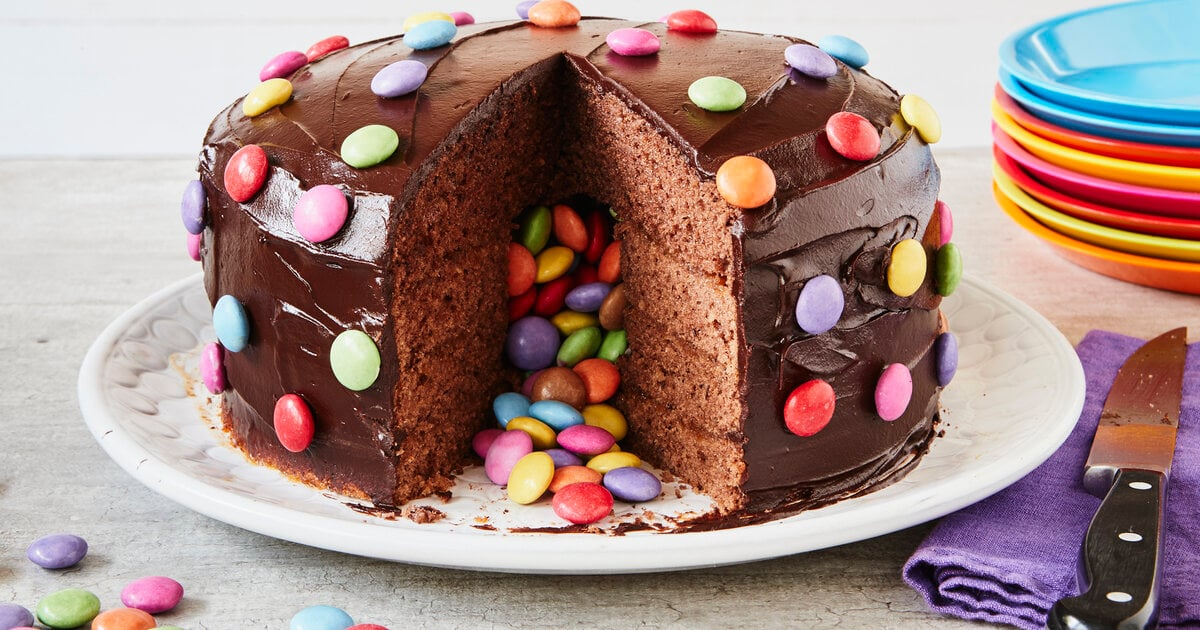 Kuchen
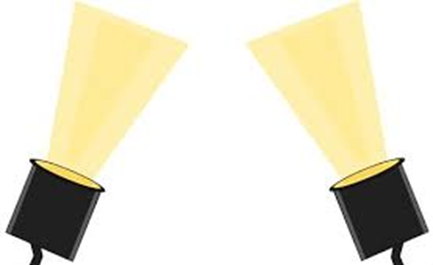 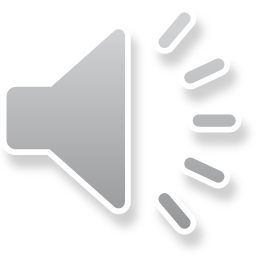